Welcome to Model UN
2012-2013
Advisors: Mr. Mowery and Mrs. Wire
President: Jacob O’Neal
Vice President: Ben Nielsen 
Secretary: Abby Smith
Some Information about the UN
The UN is an international organization founded in 1945 (shortly after WWII) with the intentions to help facilitate cooperation among countries dealing with the issues of international law, international security, economic development, social progress, human rights, and the achievement of world peace.
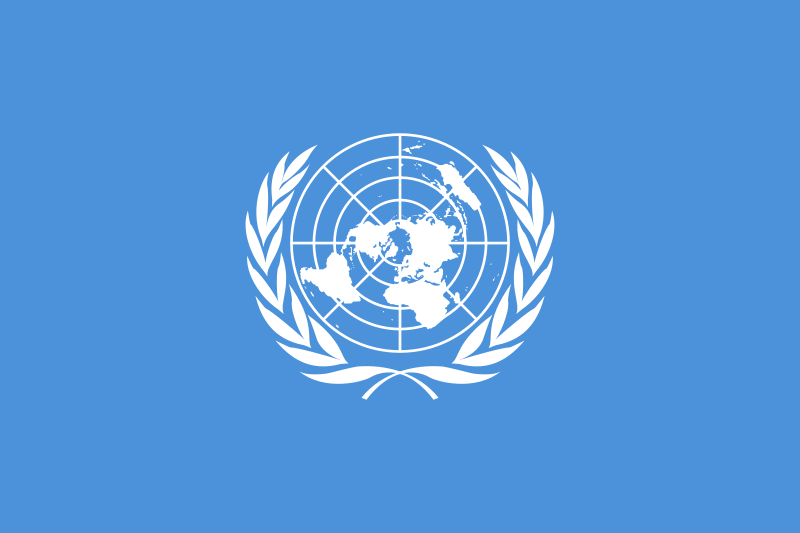 Has the UN been successful?
UN officials have negotiated 172 successful peace settlements.
The UN has provided aid to over 50,000,000 refugees.
The UN helped eradicate the deadly disease of smallpox.
In some areas of the developing world UN efforts have helped cut infant mortality rates in half.
What is the Model UN?
The Model UN is a simulation of the United Nations General Assembly and Security Council that is meant to help inform students about current events, about foreign diplomacy, and the UN’s agenda.
The main goal of our meetings is to help prepare you for conferences later in the year. In order to prepare you we will: show you some links that will help you find information online, inform you about position papers and how to write them, as well as debating some topics during meetings to help show you what the conferences will really be like.
Links
These links are all accessible form the Northern High School website under “clubs and activities” and then Model Un.
http://www.un.org/en/
http://www.un.org/cyberschoolbus/modelun/index.asp
The Pennsylvania State University-Harrisburg
Model United Nations Conference
 
 
Committee: Security Council
Subject: Al Qaeda and the Taliban
Proposed by: France (Jacob O’Neal)
Signatories: Uganda, Gabon, Russia, China, Turkey, and Bosnia 
 
The General Assembly
 
Acknowledging the threat that Al Qaeda and the Taliban pose to national and international security,
 
Aware that the Taliban and Al Qaeda appear to be gaining influence and power in parts of Africa and the Arabian Peninsula,
 
Deeply disturbed by the multitude of French diplomats and peacekeepers recently taken hostage by these organizations,
 
Noting with grave concern that these organizations promote the drug trade and other illegal activities,
 
Resolves:
 1. Calls upon nations currently affected by Al Qaeda and the Taliban internally to voluntarily request peacekeeping troops from the permanent members of the Security Council.
 
2. Invites the United Nations to promote strong regional border security in an attempt to crackdown upon the lucrative drug trade, which these organizations promote.
 
3. Calls upon the United Nations to impose sanctions upon nations that do not take the appropriate measures to decrease the amount of terrorism within their borders.
Model UN is worth the work!
Ask anyone who has previously attended any conferences and they will tell you that going to the conferences is more than worth doing some research during the year.
Conferences are fun and rewarding experiences since you get to practice public speaking, make new friends, and get great food!
Model UN also looks great on college applications.
Conferences this year:
Juniata
Penn State (possible)
Have a great week and we hope to see you next Monday!